Recognition on videos
Video classification
Significantly harder to collect data
1 video = hundreds of frames
UCF 101 : 13k videos from 101 actions
HMDB: 7k videos from 51 actions
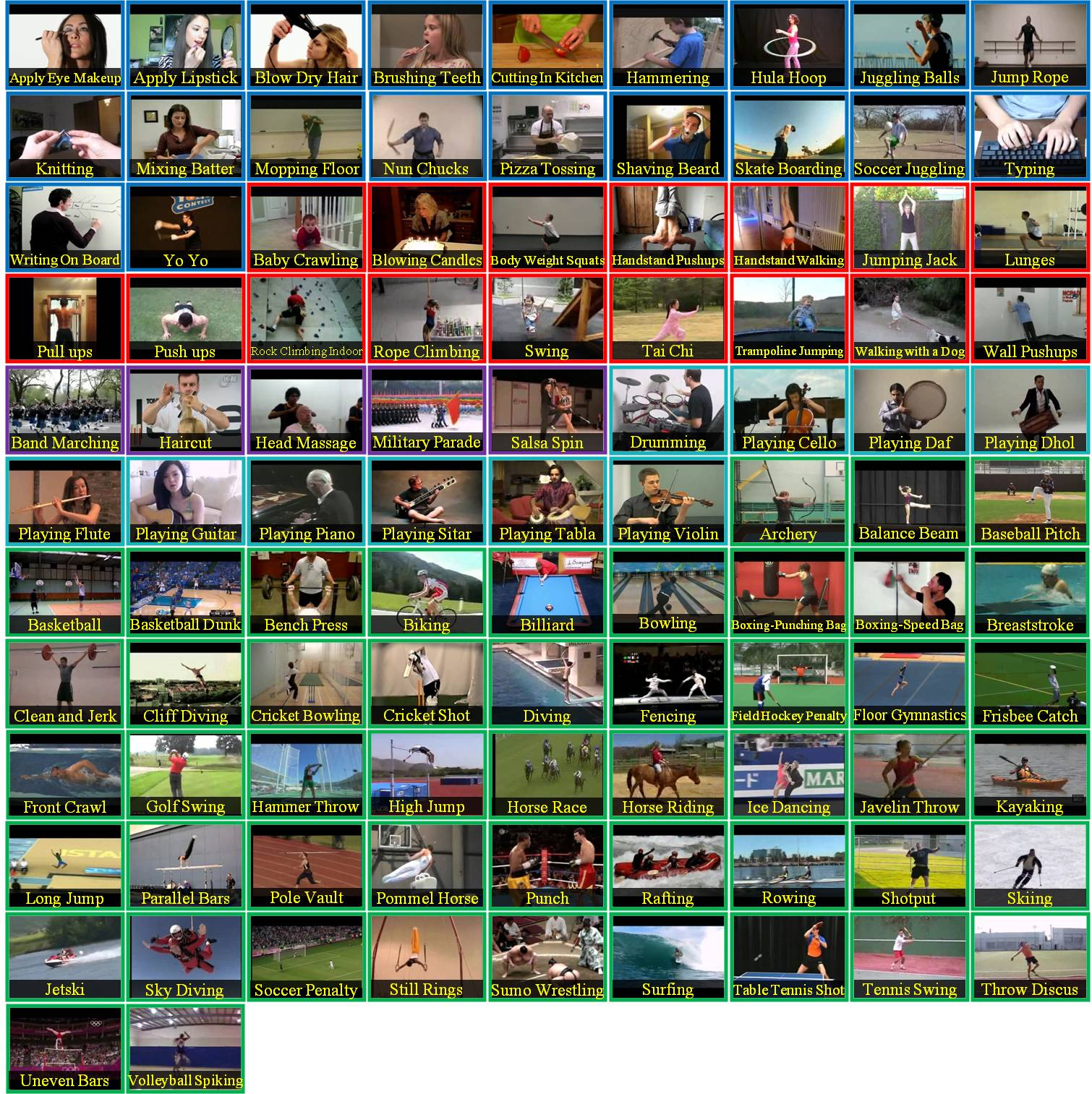 UCF 101
Recognition of 101 human actions from videos in the wild, Khurram Soomro, Amir Roshan Zamir and Mubarak Shah,In arXiv preprint arXiv:1212.0402, November, 2012
HMDB 51
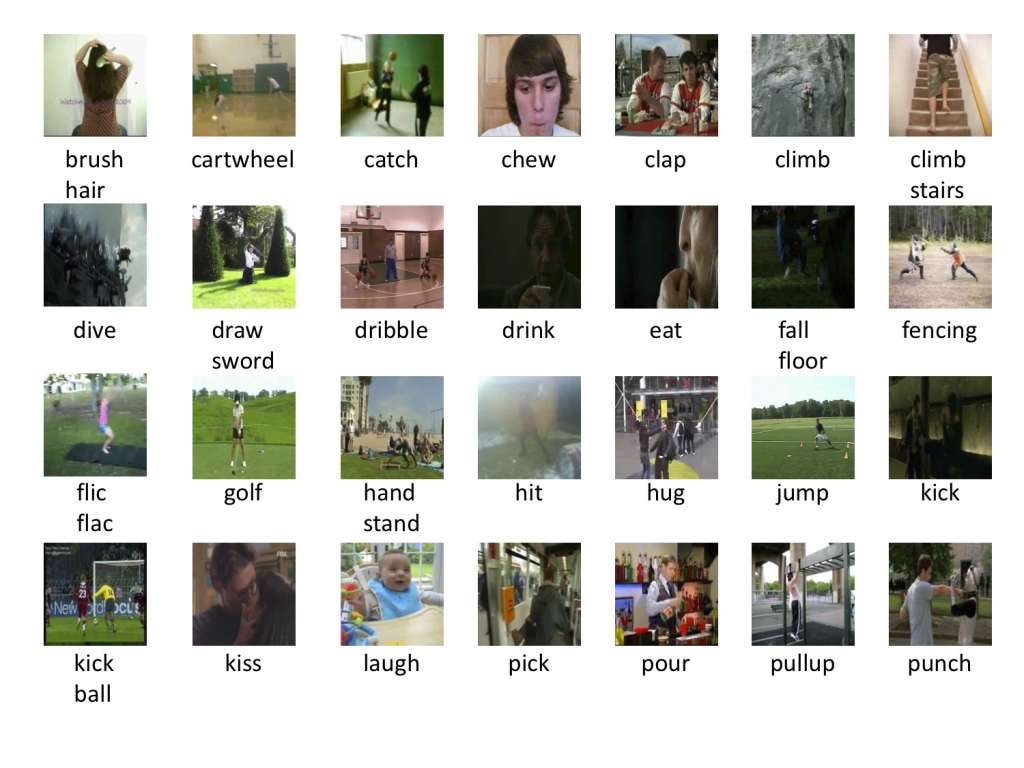 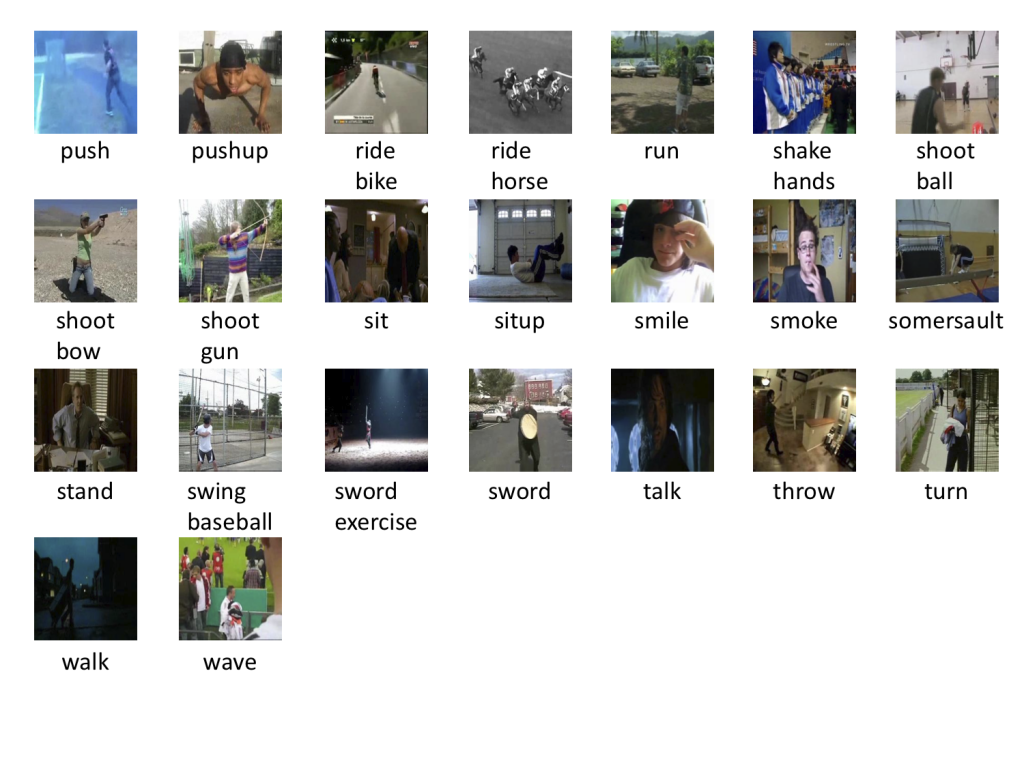 H. Kuehne, H. Jhuang, E. Garrote, T. Poggio, and T. Serre. HMDB: A Large Video Database for Human Motion Recognition. ICCV, 2011.
Is a video just a collection of images?
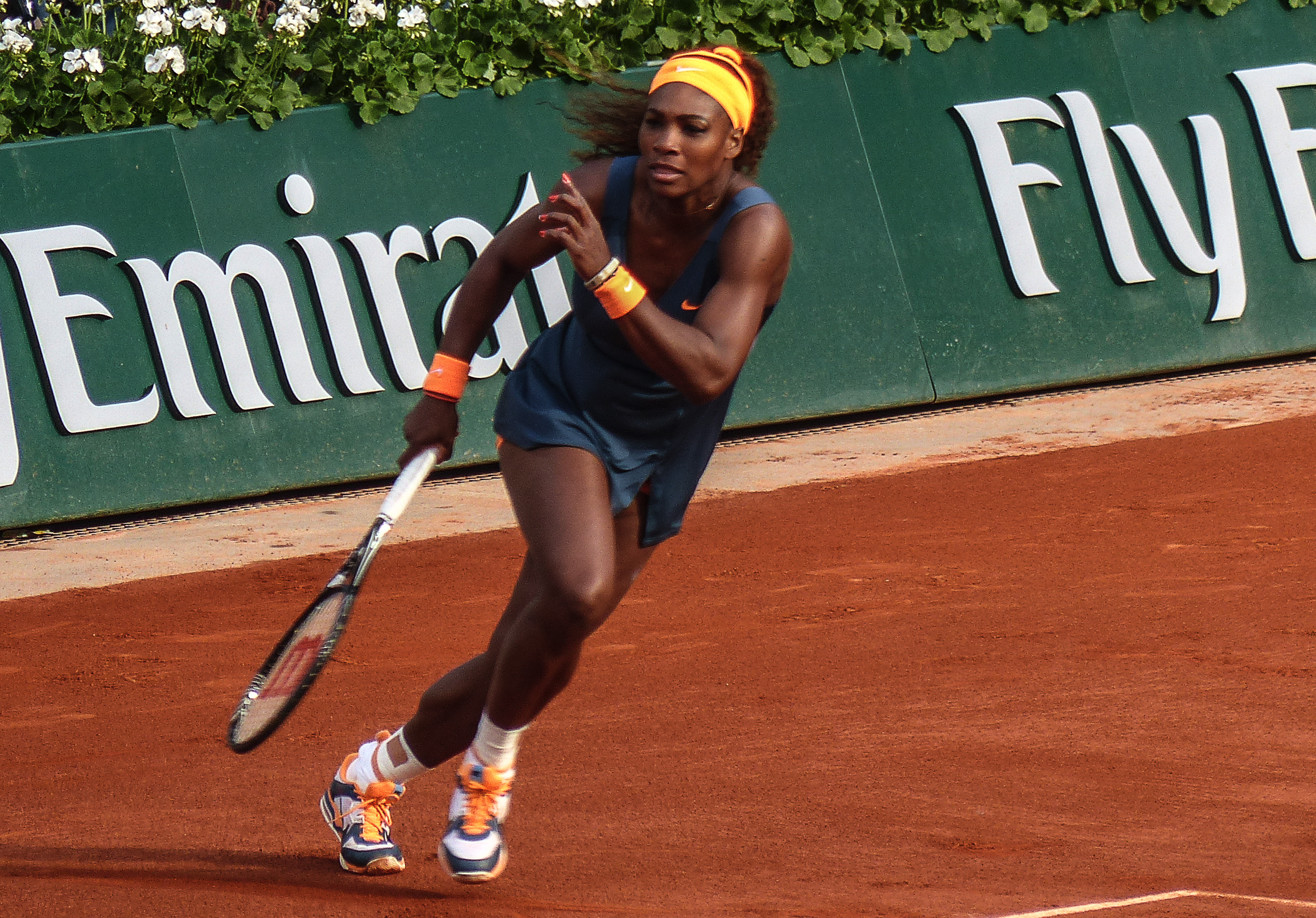 Is a video just a collection of images?
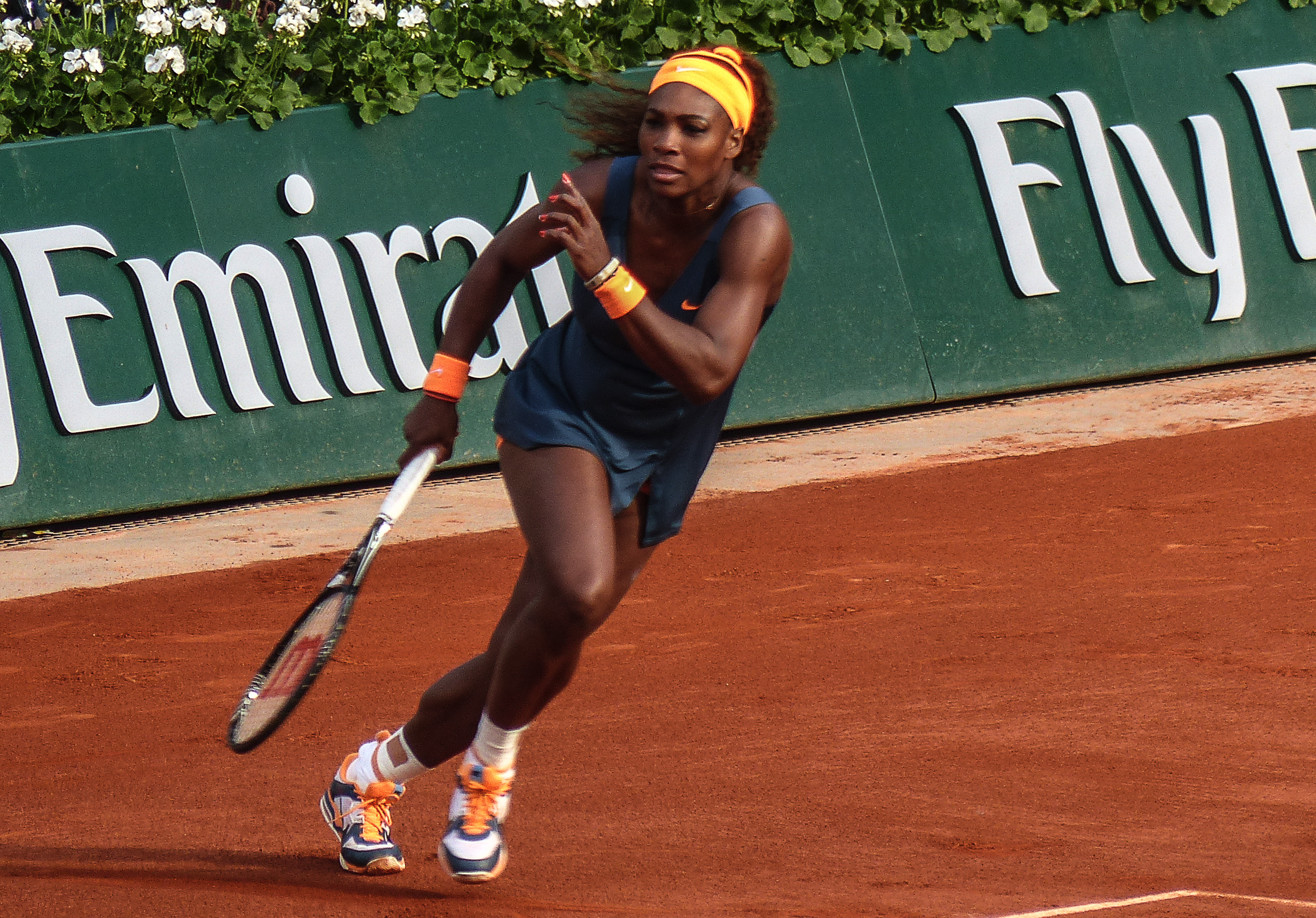 Is a video just a collection of images?
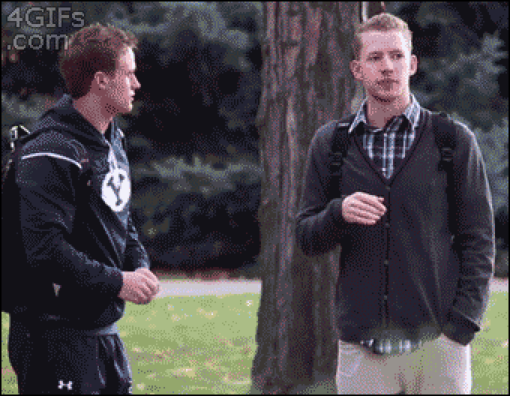 Is a video just a collection of images?
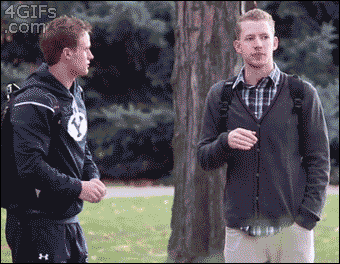 Is a video just a collection of images?
Mostly a question of classes involved
Actions involving object interactions can be identified from single image
e.g., riding horse, playing tennis, pitching ball 
Actions that occur in particular scenes can be identified from single images
e.g., diving, swimming, rock-climbing
Classical Video Classification
Classical Image Classification - Bag of words
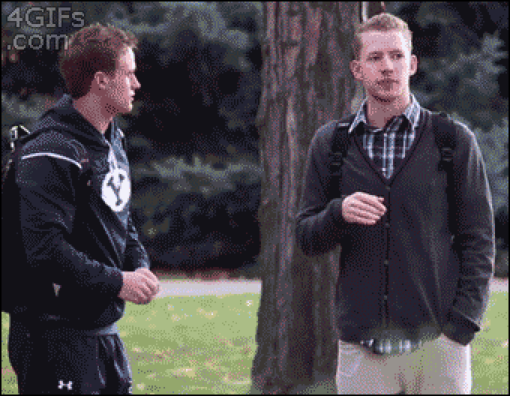 SIFT or HOG
Dictionary
Video as a 3D image
t
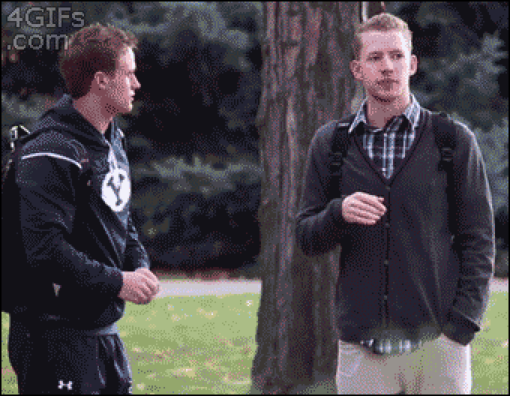 h
w
Bag of spatiotemporal words
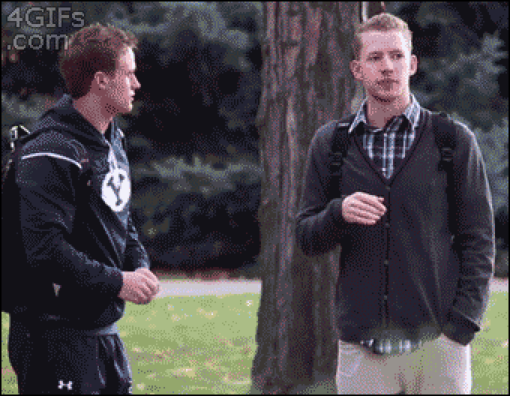 Bag of spatiotemporal words
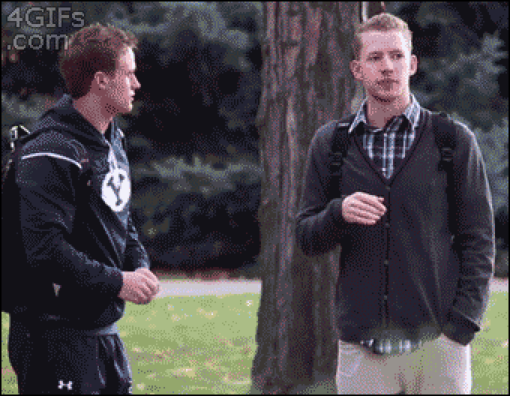 3D HOG
Dictionary
Bag of spatiotemporal words
The importance of motion
How things move as important as appearance
Idea: compute histogram of orientations for flow instead of image gradients.
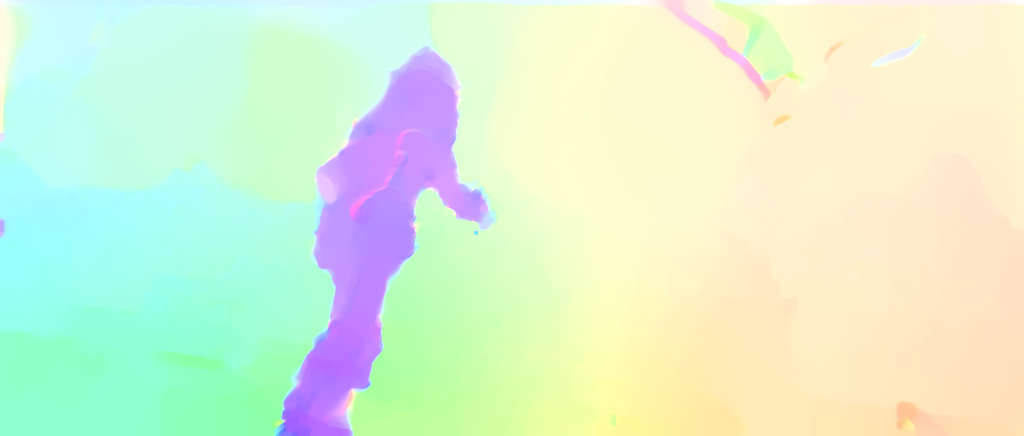 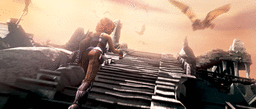 Histogram of optical flow (HOF)
The importance of motion
Optical flow = motion of object + camera motion
Only motion of object important
Capture difference in motion?
Motion boundary histograms: Histogram of orientations for motion gradients
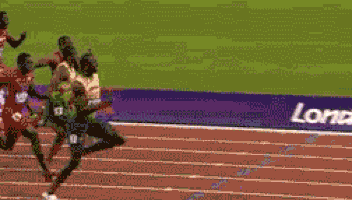 Bag of spatiotemporal words
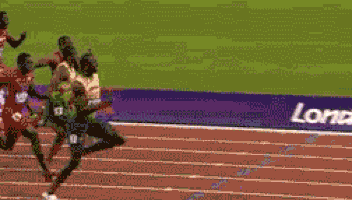 Euler vs Lagrange
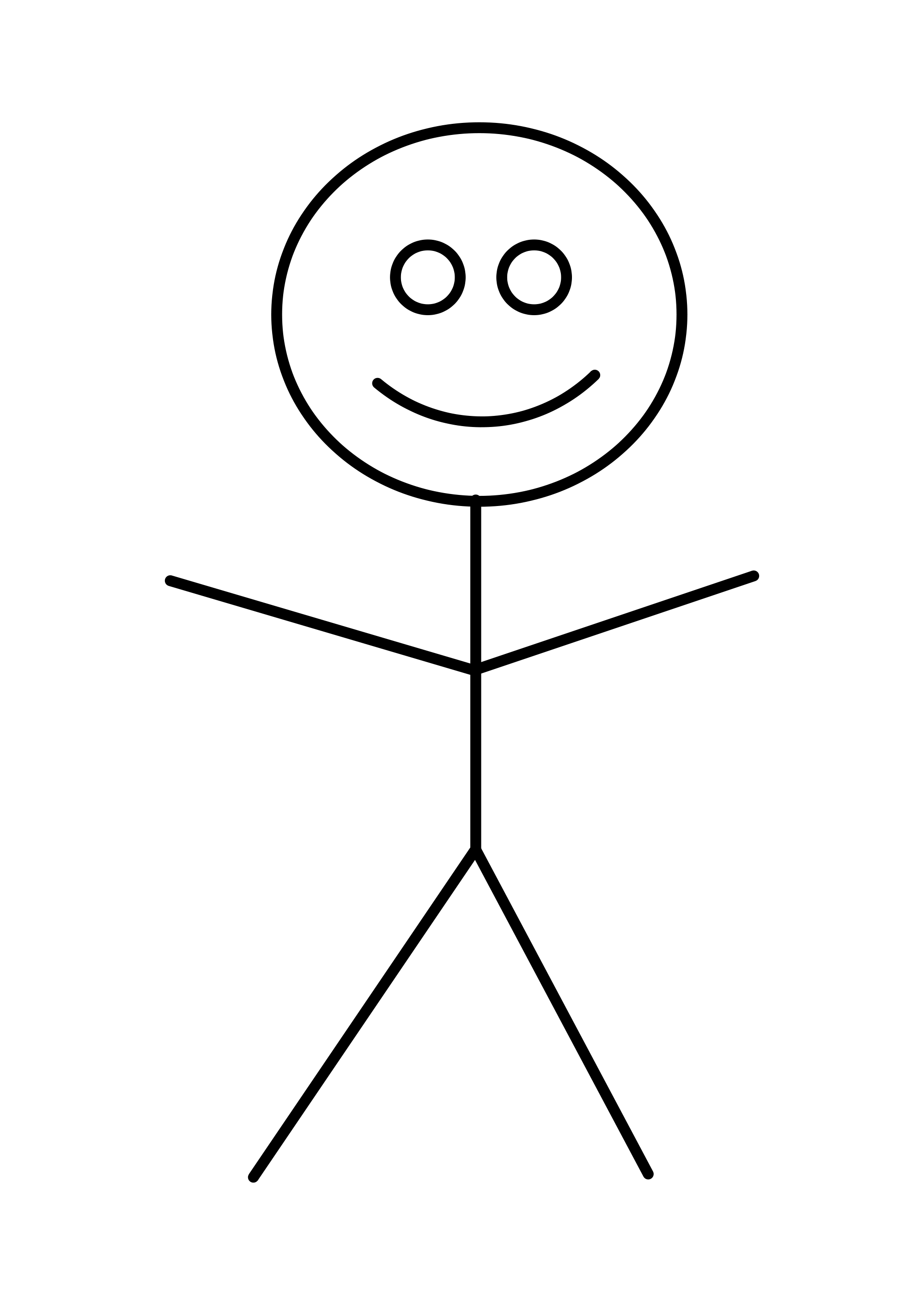 Euler
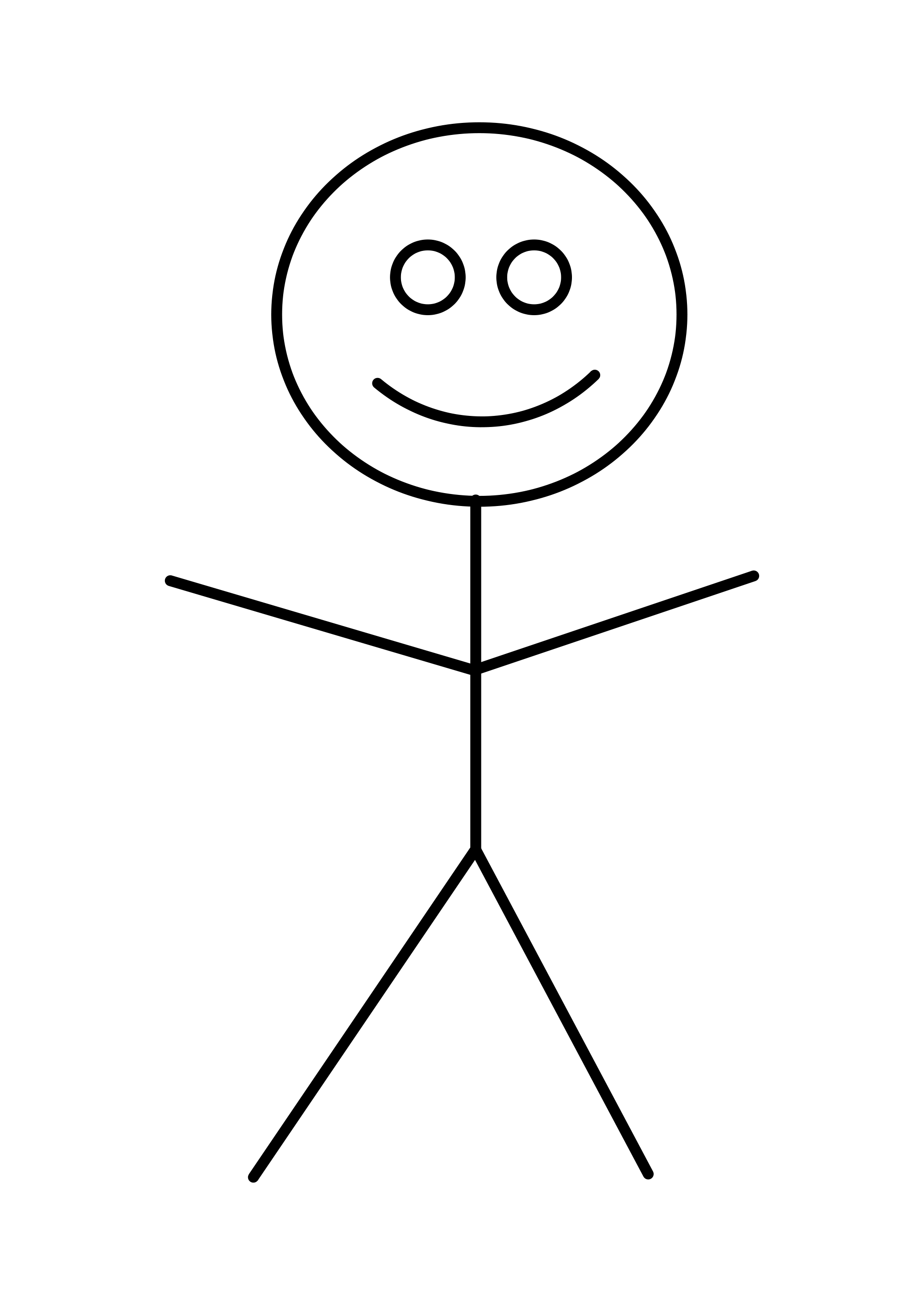 Lagrange
Using trajectories
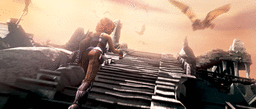 Using trajectories
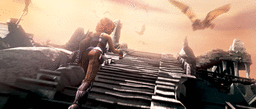 Using trajectories
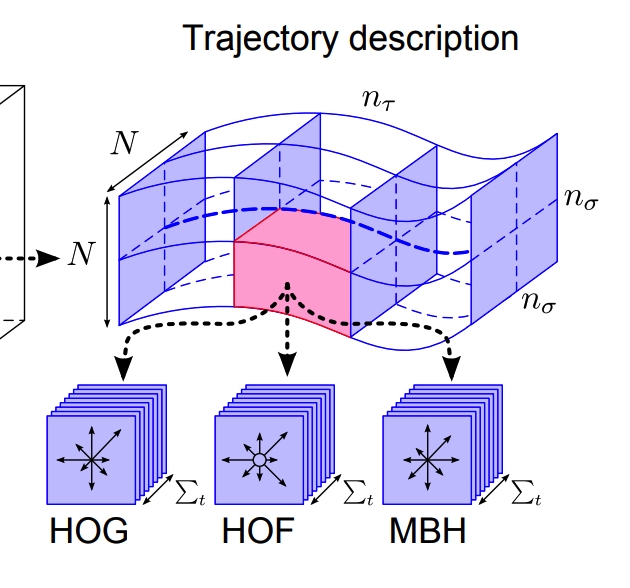 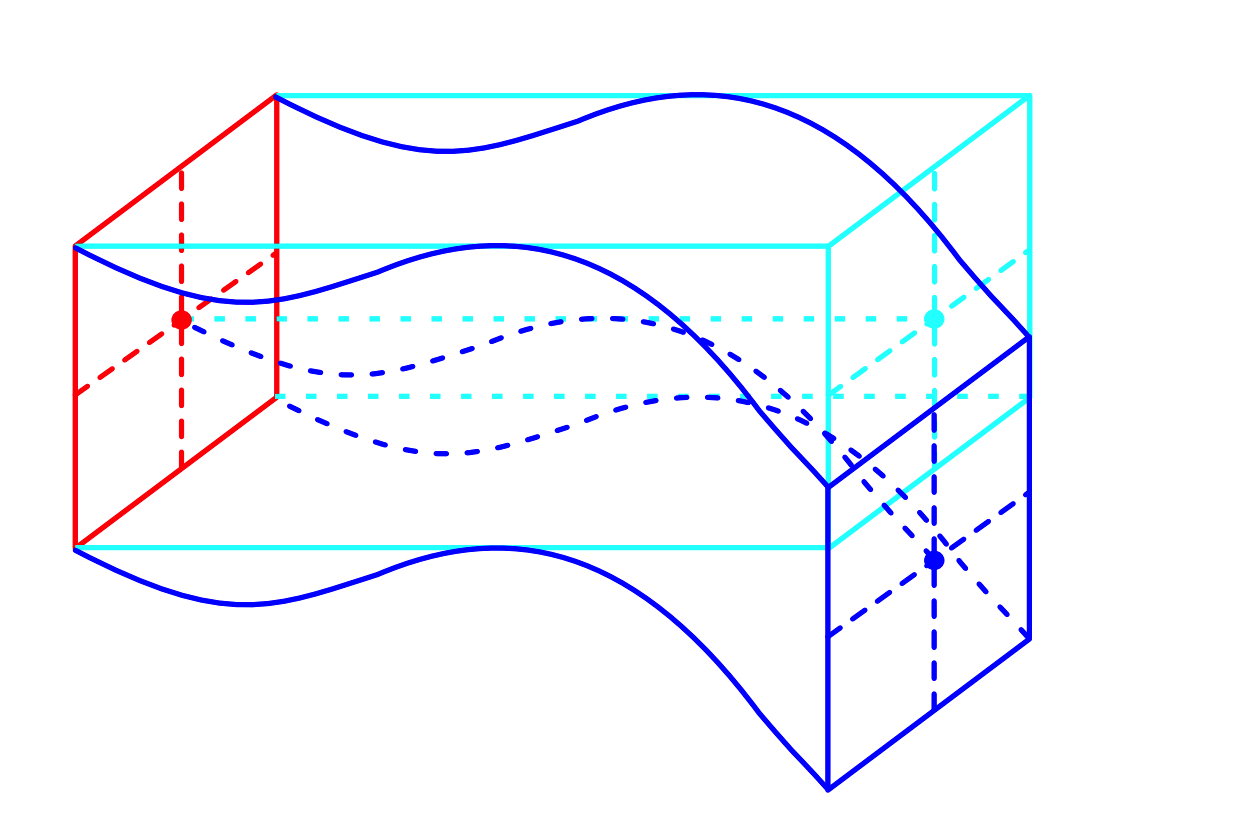 Using trajectories
Video recognition with convolutional networks
Extending convolutional networks to 3D
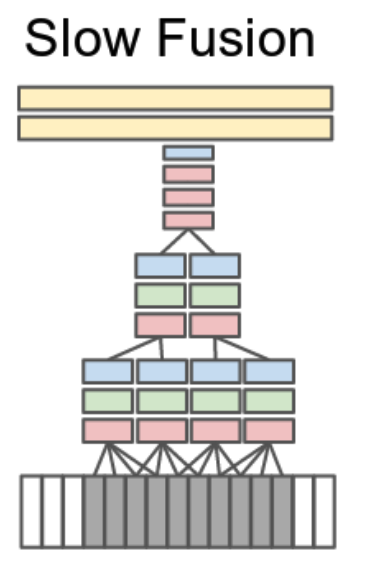 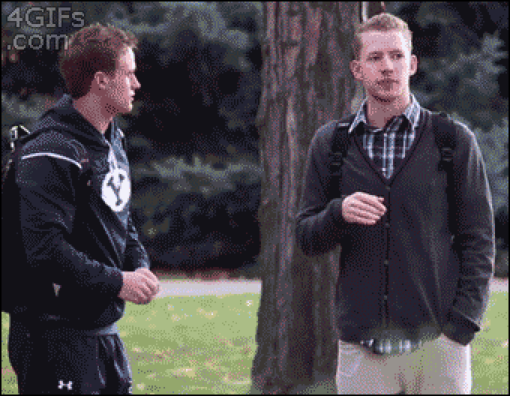 Extending convolutional networks to 3D
The challenge of applying convnets to videos
Each video = multiple images: memory constraints
Cost of convolution increases with dimension: time constraints